T.E.E.G.S
Transportation, Emergency, and Environmental GIS Services
Matt Smith
Project Manager
Lauren Bender
GIS Analyst
Amanda Magera
GIS Analyst
Aaron Gore
GIS Analyst
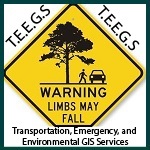 Rank-Ordering Proactive Tree Maintenance for Emergency Response Routing for the City of Austin Urban Forestry Program
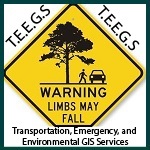 Austin Parks and Recreation Department
The City of Austin Parks and Recreation Department wishes to be proactive and not reactive  in the identification and subsequent removal of potential tree hazards from the city of Austin’s roadways. The identification and removal of potential tree hazards will help optimize the cities tree removal services and clear potential hazards for emergency service vehicles.
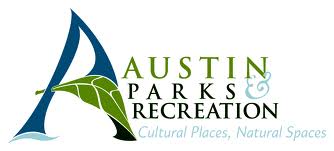 Purpose
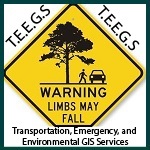 Generate a comprehensive tree hazard inventory

A ranking system will be used to highlight areas with the greatest threat potential in order to prioritize preventative tree maintenance  

T.E.E.G.S. will accomplish this by utilizing a GIS to analyze the existing tree shade index and identifying areas of high tree density which intersect or overlay with emergency service routes
Scope
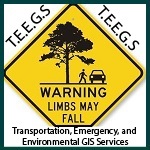 City of Austin		City Limits
Data
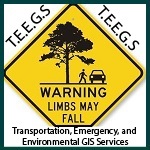 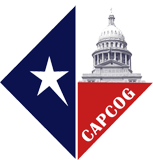 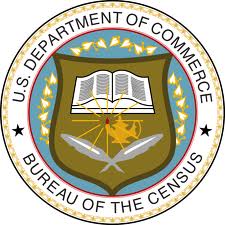 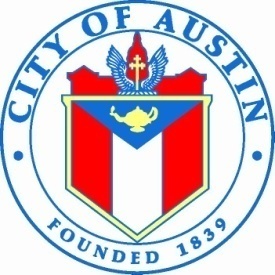 [Speaker Notes: The Streets data layer was obtained by T.E.E.G.S. directly from the City of Austin Parks and Recreation Department and contained all city roads including but not limited to major arterials, core transit corridors and neighborhood streets. This layer was used to create the Road Network and the Street Analysis layers used in the analysis of our project. The street layer is from 2010 and the street polygon layer is from 2006 making the accuracy of this data not up-to-date.

Emergency Service Locations (EMS, Fire Departments, and Police Stations) were created by TEEGS through Google Earth using the “what’s here” function. These were used as our Points of Origin in the route analysis process. The same thing was accomplished for the Destination Points (Hospitals, population points, and schools). All points were verified using Google Street View, so it is possible that the accuracy of these points is not completely precise.

The city parks and hydrology layers were obtained from the City of Austin GIS database. These layers were used to give context to our maps. The hydrology layer is from 2003, so it might have some accuracy issues, and the parks layer is from 2010 making the accuracy more up-to-date than the hydrology layer. The tree canopy cover/shade index data was obtained by T.E.E.G.S. directly from the City of Austin Urban Forestry program.  The tree canopy data was used in conjunction with the streets layer during analysis of this project. It is from the year 2006, so this layer may have some accuracy issues especially since Austin has had major drought issues in the past 6-8 years.  

Austin City Limits and Travis County layers were acquired through the Capitol Area Council of Governments (CAPCOG) website. These were used as boundaries and limitations throughout the analysis of our project. The Census Blocks attained from the Census Bureau website were used to help create the top 150 population points used as a destination point throughout our analysis. All of this data has been updated frequently, so the quality should be accurate.]
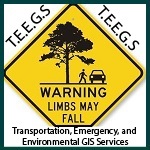 Methodology
Identify APD, AFD, EMS, and Schools
Google: “what’s here”
Project latitude and longitude coordinates
Create Emergency Services Layer
Merge APD, AFD, and EMS
67 total
Identify Population Points
Census Blocks with 2.5 miles of city limits
Block Centroid
Top 150 points within City Limits (top 1%)
[Speaker Notes: The population from the 2010 census was used at the block level to determine the areas within the city of Austin with the greatest population density.  The population density of each census block was determined by dividing the total area of the census block by the total population recorded within the block.  Once the population density for each census block had been determined, T.E.E.G.S.  next created a point vector shape file with the centroids of the top 150 census blocks with the greatest population density.  The total number of census blocks within the city of Austin numbered over ten thousand and the top 150 were chosen in order to keep spatial and numerical continuity with the other destination location layers.]
Origin and DestinationPoints
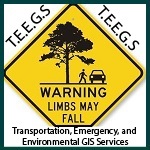 [Speaker Notes: This map shows the origin and destination points within North Austin

We decided to break up Austin into North and South for these two maps to better show the points and their locations.]
Origin and DestinationPoints
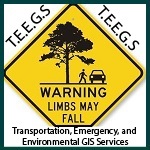 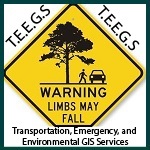 Methodology
Create Street Polygons
Buffer along street center lines
Clip to provided polygon street layer

Identify Tree Shade Percentage
Identify tree shade cover over street polygon layer
Dissolve by street segment
Tree shade/total = percentage
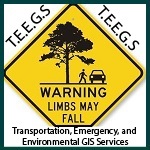 Tree Shade Percentage
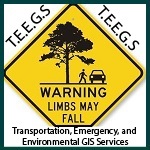 Tree Shade Percentage
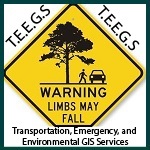 Methodology
Create Destination Layer
Merge population points, schools, and hospitals 
Schools were used as a secondary population measure
Create Emergency Service Route Frequency Layer
Point to Point route (model)
Turn into feature
Merge all routes
Run frequency by segment
Join to streets layer
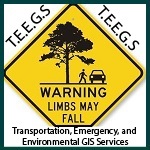 Route Frequency
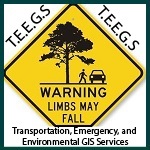 Route Frequency
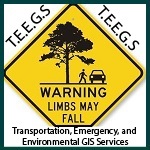 Methodology
Create Final Ranking Analysis Layer
Join tree shade layer to road network with Emergency Services Frequency
Multiply frequency by canopy cover percentage 
Rank by output 
Top 5 segments labeled as most critical
Create Relative Ranking 
Multiplied the frequency and the canopy cover
Divided that by the highest final score 
Then multiplied by 100
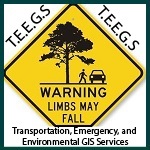 Results
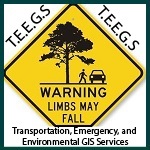 Results
Results
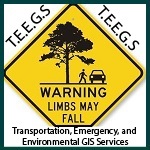 After completing our analysis we were returned with very interesting results. 
Many road segments returned very little or no Relative Rank. 
Our findings were largely concentrated in 3 particular areas in Austin. These areas included;
The Shoal Creek Area
This area is located in the area around Shoal Creek between Enfield and 24th Street. 
It contains 7 of our top 25 road segments, as well as 5 of our top 7.
Windsor Road is the most critical part of this area; this road contains the 1st, 2nd, and 5th highest ranked segments in Austin.
Results
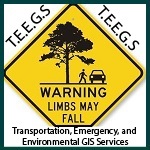 Results
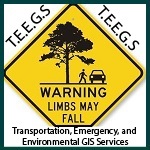 Barton Springs and South 1st Street
This area is located just east of S. Lamar Boulevard and continues uninterrupted on Barton Springs until it’s intersection with South 1st Street, continuing south from here until the Texas School for the Deaf.
This area includes the 4th highest ranked road segment in Austin, as well as 3 additional road segments all returning a relative rank of at least 22.
Results
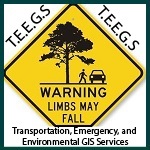 Results
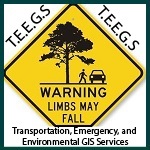 Downtown and the University of Texas
The area of Cesar Chavez located between Congress and Trinity contains our 3rd highest ranked road segment. In addition to this it has 3 highly ranked segments on Cesar Chavez as well as Congress.
Further north of here on Guadalupe (the Drag) there is another concentration of highly ranked road segments.
Results
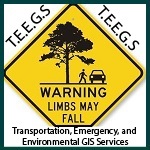 Implications
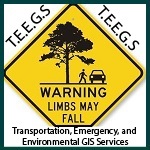 City of Austin Urban Forestry Program will be able to identify which road segments pose the greatest threat to the smooth operation of emergency service responses

The city can create a schedule of tree maintenance
Implications
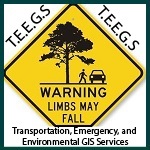 The ranking system created through this project can be used to prioritize streets for clearing in order to allow emergency services to perform rescue services in the aftermath of a large storm

The Route Frequency data can also be used with updated tree shade data to update the ranking systems
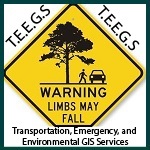 Implications
Other cities can use this project as a model for similar studies in their own community.
A similar ranking system can help other cities to mitigate the hazards associated with a green city

A similar project may also be a way to support a plan for more tree planting in the city
Questions
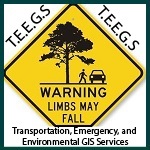 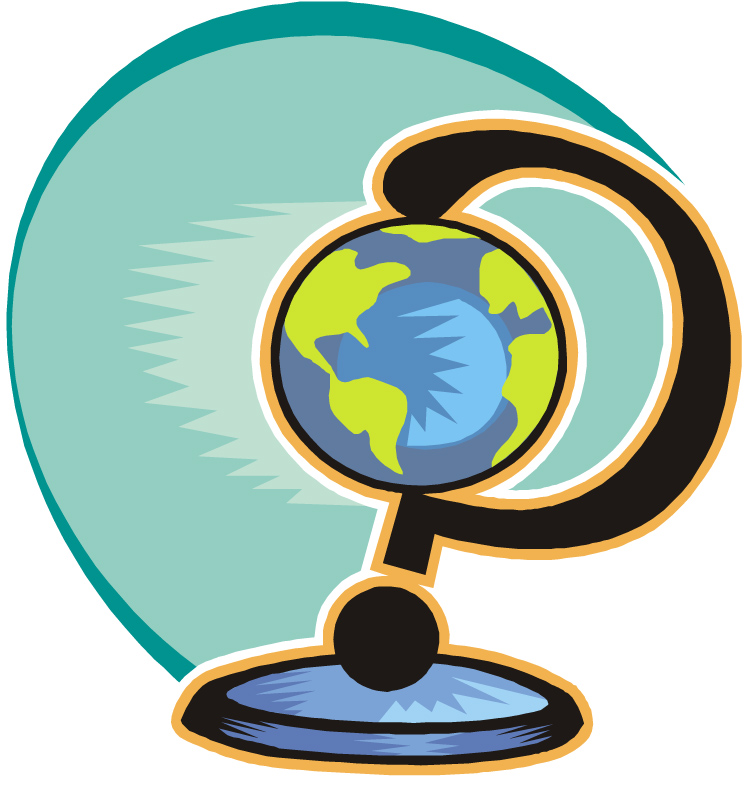